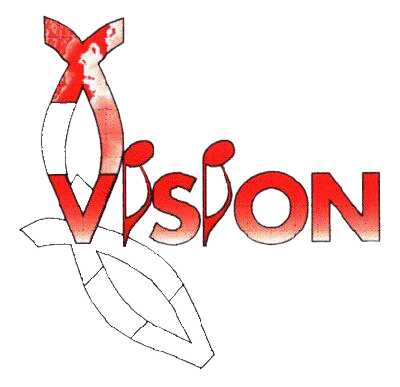 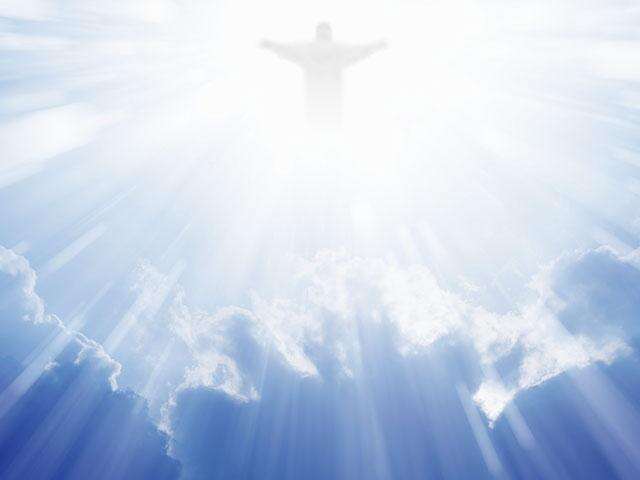 We’ll understand it better by and by
By and by when the mornin’ comes
  all the saints of God are gathered home
  We’ll tell the story how we’ve overcome
  And we’ll understand it better
  by and by
Als Hij komt, breekt de morgen aan
dat God ons thuis zal brengen
Alles zal ons duidelijk worden als Hij komt
Trails dark on ev’ry hand 
  and we cannot understand
  all the ways that God would lead us
  to that blessed Promised land
Onze weg is soms zo moeilijk en we begrijpen het vaak niet, maar God zal ons leiden naar het beloofde Land
But He’ll guide us with His eye
  and we’ll follow ‘till we die
  We will understand it better by and by
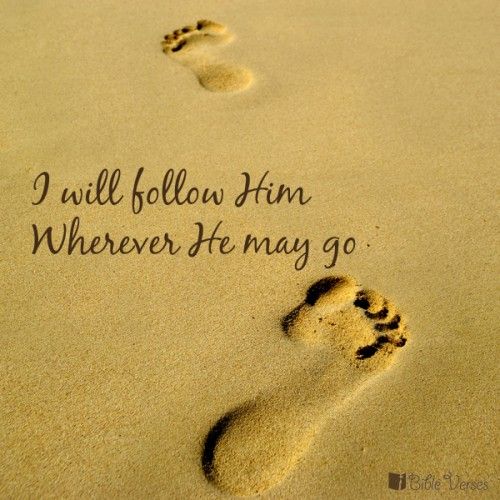 Maar we luisteren naar Zijn stem in geloof en volgen hem
Alles zal ons duidelijk worden als Hij komt
By and by when the mornin’ comes
  all the saints of God are gathered home
  We’ll tell the story how we’ve overcome
  And we’ll understand it better
  by and by
Als Hij komt, breekt de morgen aan
dat God ons thuis zal brengen
Alles zal ons duidelijk worden als Hij komt
We are often tossed and driven
  on the restless seas of time
  Somber tides and howling tempests
  oft defeat the bright sunshine
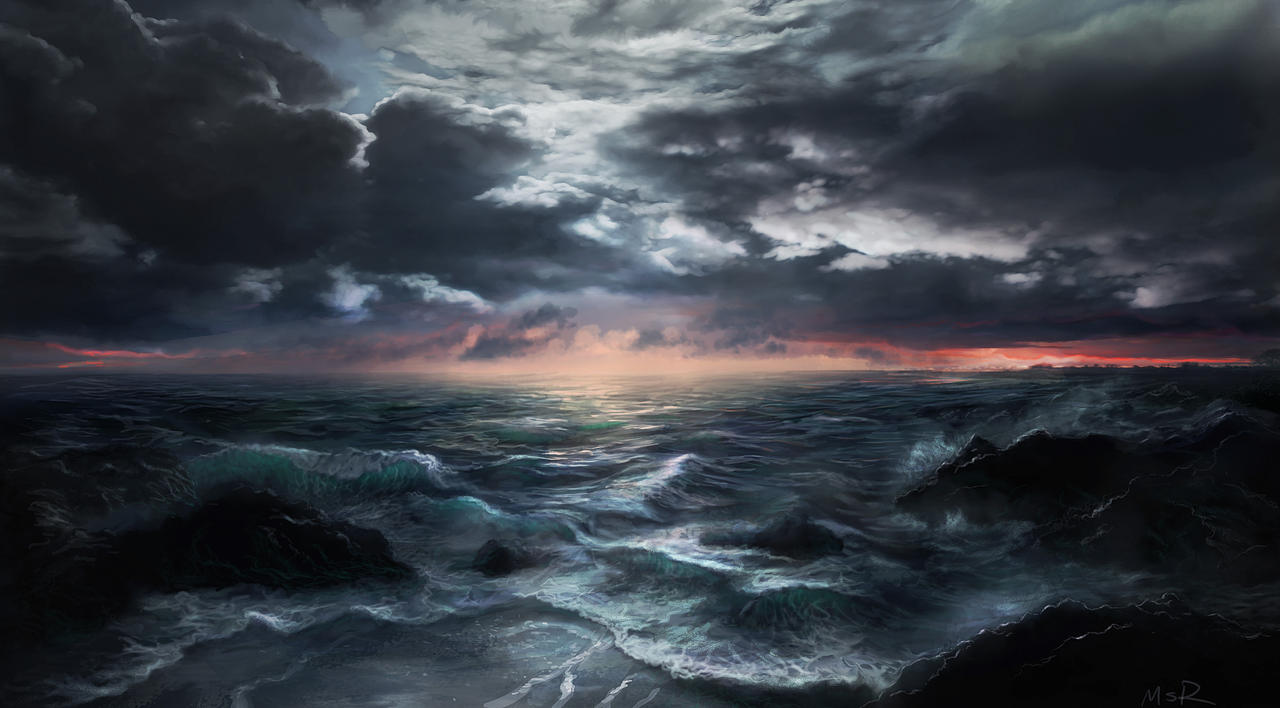 We zijn vaak verward en eenzaam en alles lijkt donker.
Stormen in ons leven zorgen dat de zon niet schijnt
In that land of holy day, 
  when the mist has rolled away,
  we will understand it better by and by
Maar in het land waar Hij op ons wacht is volop blijdschap en iedereen lacht.
Alles zal ons duidelijk worden als Hij komt
By and by when the mornin’ comes
  all the saints of God are gathered home
  We’ll tell the story how we’ve overcome
  And we’ll understand it better
  by and by…
Als Hij komt, breekt de morgen aan
dat God ons thuis zal brengen
Alles zal ons duidelijk worden als Hij komt
*